Тема 8. Теоретико-методичні засади формування та впровадження програм підвищення конкурентоспроможності підприємств в умовах євроінтеграції
План
1.1. Концепція розробки та основні елементи програми підвищення конкурентоспроможності підприємства. Передумови, що визначають необхідність розробки програм підвищення конкурентоспроможності підприємства. Етапи розробки програми підвищення конкурентоспроможності підприємства
1.2. Програми підвищення якості продукції та ефективності господарської діяльності як складові програми підвищення конкурентоспроможності підприємства. Етапізація розробки і реалізації конкурентної стратегії підприємства
1.3. Державне регулювання міжнародної конкурентоспроможності підприємства: методи й інструментарій. Механізм державного регулювання міжнародної конкурентоспроможності підприємств. Стратегічна компонента. Методологія. Методика стратегії нарощування конкурентоспроможності та організаційно-економічний механізм її реалізації. 
1.4. Структурний контроль і контроль за діловою практикою. Принцип наднаціональності. Конкурентні правила ЄС. Конкурентне (антимонопольне) законодавство. Структура базового конкурентного законодавства:
1.1.Програма підвищення конкурентоспроможності підприємства (ППКП) – це організований комплекс робіт, спрямований на вирішення завдання щодо підвищення конкурентоспроможності підприємства, виконання котрого обмежено в часі, а також пов’язано зі споживанням конкретних фінансових, матеріальних і трудових ресурсів.
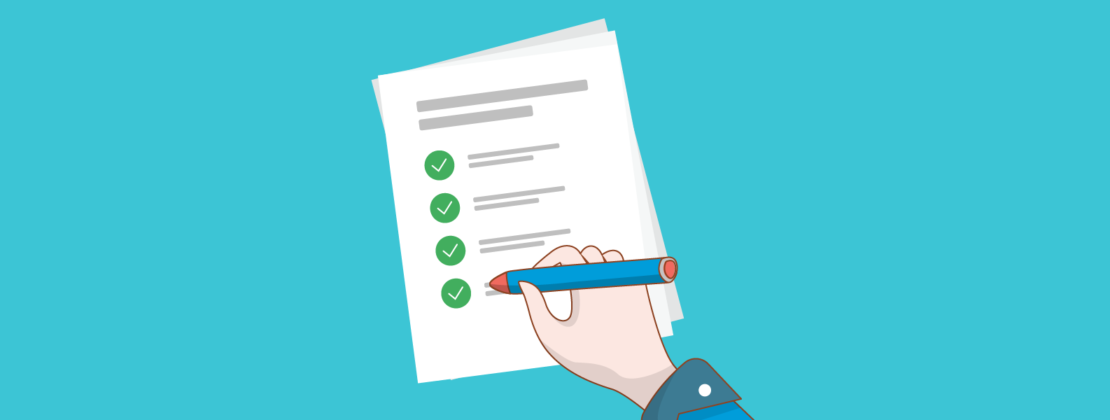 Діяльність як об’єкт управління розглядається у вигляді програми тоді, коли:
  вона об’єктивно має комплексний характер та для її ефективної реалізації важливе значення має аналіз внутрішньої структури всього комплексу робіт (операцій, процедур і т. д.); 
досягнення цілей діяльності (зокрема основної – підвищення конкурентоспроможності підприємства чи продукції) пов’язане з послідовно-паралельним виконанням усіх елементів цієї діяльності;
  особливе значення в процесі виконання комплексу робіт мають обмеження за часом, фінансовими, матеріальними та трудовими ресурсами; 
 тривалість та вартість діяльності безпосередньо залежать від організації виконання усього комплексу робіт.
Управління ППКП – це мистецтво координації людських і матеріальних ресурсів протягом розробки та реалізації програми підвищення конкурентоспроможності для досягнення визначених у програмі результатів щодо складу та об’єму робіт, вартості, часу, якості, цільового рівня конкурентоспроможності та рівня задоволення учасників програми. Успішне виконання ППКП оцінюється за сукупністю встановлених на етапі розробки критеріїв: строки завершення програми, вартість та бюджет програми, якість виконання робіт і специфікації вимог до результатів, ступінь задоволення замовників.
В основу управління розробкою та реалізацією ППКП покладаються такі принципи: 
 сполучення єдиноначальності керівника та колегіальних повноважень представників груп для спільного прийняття рішень;
 наділення керівників повноваженнями та відповідальністю при прийнятті рішень; 
організація єдиного керування на всіх стадіях розробки та реалізації програми; 
дотримання термінів та збалансованості ресурсів, що використовуються; 
комплексне врахування інтересів усіх залучених і зацікавлених сторін, а насамперед – учасників програми.
Серед основних засобів підвищення конкурентоспроможності підприємства можна виокремити:
 промисловий інжиніринг: комп’ютеризацію та автоматизацію процесів на підприємстві, забезпечення гнучкості виробничого процесу; 
розробку та реалізацію програм інвестиційної діяльності; 
кошти працівників та їх сімей, які виявили бажання взяти участь у нагромадженні і розподілі прибутку підприємства;
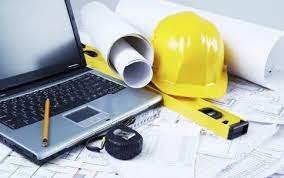 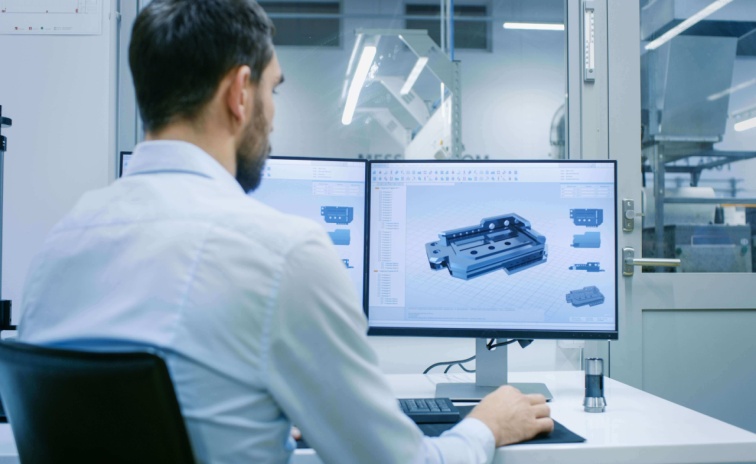 До основних організаційних форм підвищення конкурентоспроможності підприємства належать: 
інституалізація соціального партнерства та перехід до тарифної системи колективнодоговірного регулювання зайнятості й оплати праці;
 удосконалення та узгодження організаційно-правових форм бізнесу і зайнятості; 
 запровадження організаційно-стратегічного підходу до управління розвитком трудових відносин; 
 започаткування практики надання керівникам частки у статутному капіталі підприємства.
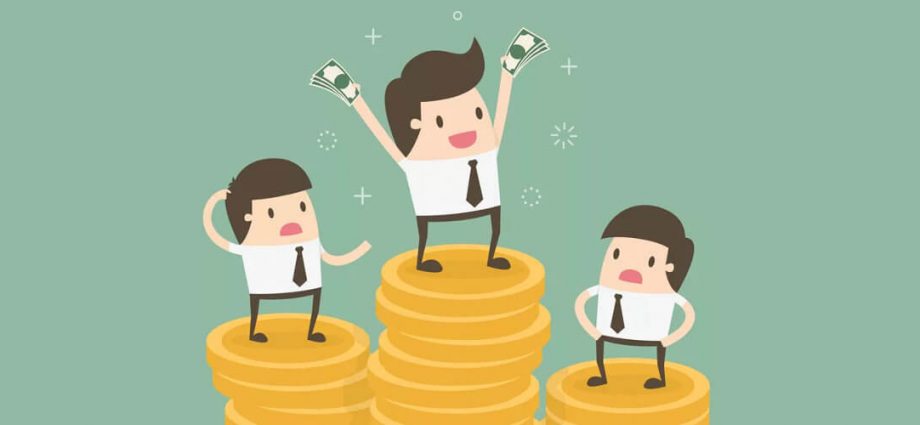 Основними сферами підвищення конкурентоспроможності підприємства є:
управління інноваціями і технологіями;
процес виробництва;
використання інформації;
управління людськими ресурсами;
управління змінами тощо.
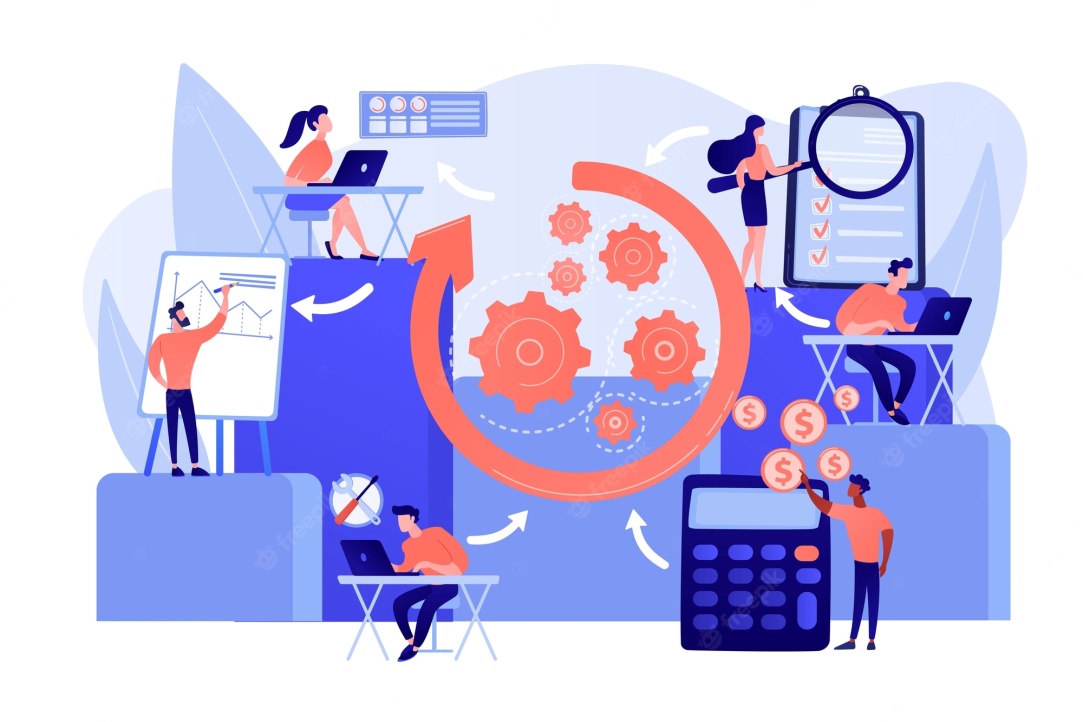 До основних способів підвищення конкурентоспроможності підприємства належать:
Поглиблене вивчення запитів споживачів і аналіз конкурентів
Обґрунтована рекламна політика
Зміна асортиментної політики
Поліпшення якісних характеристик продукції
Модернізація обладнання
Всебічне зниження витрат вдосконалення обґрунтування у процесі купівлі та післяпродажного  сервісу.
Передумовам, які визначають необхідність розробки ППКП, властива певна діалектичність. За сферами впливу виокремлюють дві великі групи передумов (зовнішні та внутрішні).
         Зовнішні передумови (формують зовнішній контекст, в якому діє підприємство):
1. Безпосереднього впливу. Описують вплив зацікавлених сторін програми – окремих зовнішніх осіб чи організацій, які залучені до програми, а також тих, чиї інтереси можуть позитивно чи негативно вплинути на успішну їх реалізацію: бізнес-партнери, замовники, постачальники, інвестори, підрядники, кредитори, регулятивні органи. Від них вимагається чітке розуміння ситуації, в якій перебуває підприємство, уявлення про майбутні зміни, яких воно прагне досягти, згода і готовність до цих змін та гарантії підтримки.
Опосередкованого впливу:
економічні (виникнення нових товарних ринків, підвищення вимог до якості продукції, загострення конкуренції, завершення життєвого циклу продукції, активна інвестиційна політика);
науово-технічні (швидкий науково-технічний розвиток, виникнення нових технологій та товарів-замінників, підвищення вимог до сертифікації продукції в галузі);
політико-правові (сприятлива для розвитку галузі політика органів влади, захист вітчизняного виробника, законодавчі обмеження);
соціальні (демографічна ситуація, зміна потреб і купівельної спроможності споживачів, наявність кваліфікованої робочої сили) тощо.
Внутрішні передумови (охоплюють основні внутрішні функціональні сфери): 
а) організаційно-управлінські: спроможність організації застосувати стратегічну діяльність, спираючись на постійний організаційний розвиток; усвідомлення менеджером необхідності впровадження програми підвищення конкурентоспроможності та її підтримка вищим керівництвом; економічне обґрунтування доцільності й оцінювання можливості здійснення змін (готовності до впровадження програми); наявність або виокремлення центрів прийняття рішень, децентралізація управління; готовність змінити стиль роботи; 
б) техніко-технологічні: відповідне коло наявних технологій; знання новітніх технологій; великий науковий потенціал; достатній рівень технічної підготовки виробництва; ґрунтовна конструкторська підготовка (у т. ч. прискіпливе оцінювання конструкції виробу); достатньо розвинені та доступні інформаційні технології;
в) фінансові: наявність достатньої кількості власних та/або залучених коштів на впровадження нових розробок; фінансова стабільність та наявність надійних фінансових партнерів; 
г) кадрові: активна участь персоналу в програмі; компетентність і професіоналізм; готовність до змін, гнучкість та цілісність бачення проблем; навчання персоналу методам діяльності за умов організаційних змін; психологічна підготовка персоналу до майбутніх змін на підприємстві, гнучка система мотивації; стрімке реагування на опір організаційним змінам та запобігання виникненню конфліктів; розробка діаграми відповідальності та повноважень в межах кожного операційного блоку для документування ролей і розподілу відповідальності в процесі реалізації програми нововведень.
За рівнем необхідності розробки та впровадження ППКП передумовами є: 
Загострення конкуренції, що супроводжується встратою вже надбаних підприємством позицій на ринку;
Уповільнення зростання попиту на продукт, насичення  або ж затухання ринкового попиту, внаслідок чого виникає загроза скорочення ринкової частки підприємства; 
Збитковість або низька прибутковість функціонування підприємства, високий  рівень банкрутства тощо.
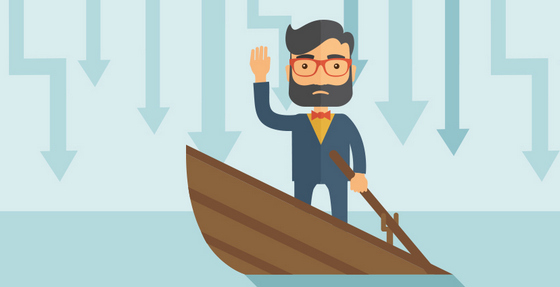 Пошук нових способів підвищення конкурентоспроможності передбачає розробку програмних документів. Важливо етапізувати розробку ППКП, щоб досягти запланованих результатів.
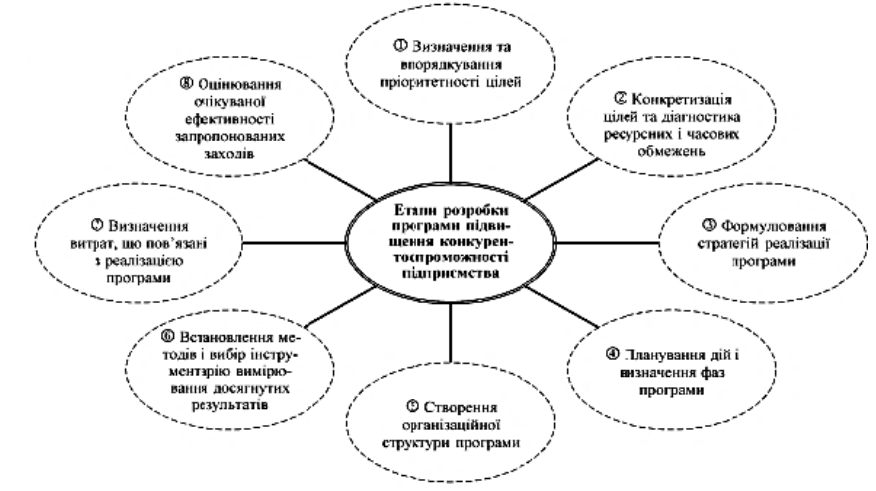 1.2. Поширеною та часто застосовуваною складовою програми підвищення конкурентоспроможності є програма підвищення якості продукції – план діяльності організації, спрямований на розроблення і впровадження комплексного підходу до забезпечення й підвищення якості продукції та основних виконуваних на підприємстві процесів. Концептуальне визначення поняття «якість продукції» є таким: якість продукції – це сукупність властивостей та характеристик продукту, котрі надають йому здатність задовольняти встановлені або передбачувані потреби.
Розроблення і впровадження програми підвищення якості продукції є складним процесом, який охоплює три етапи:
підготовка до розроблення програми
розроблення програми
впровадження програми
На етапі підготовки до розроблення програми підвищення якості продукції:
Видається наказ на підприємстві про організацію робіт з розроблення программи і створення координаційно-робочої групи на чолі з директором чи головним інженером; 
Організовується технічне навчання керівників і провідних спеціалістів підрозділів, які будуть брати участь у розробленні програми, а також вивчення досвіду управління якістю продукції всім колективом; 
Розробляється программа аналізу рівня з якості продукції в якій передбачається дослідження показників діяльності підприємства в галузі якості продукції, а також організація робіт з кожної функції, їх методичне і матеріальне забезпечення;
Проводиться аналіз рівня з якості продукції.
На етапі розроблення програми підвищення        якості продукції здійснюється: 
Розроблення технічного завдання на систему, що містить план заходів із підвищення організаційно технічного рівня;
Розроблення технічного проекту програми;
Розроблення  робочого проекту програми, тобто всіх стратегічних планів і їх затверження.
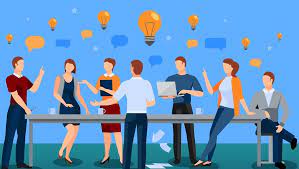 На етапі впровадження програми підвищення якості продукції: 
Видається наказ на підприємстві про введення в дію затверджених стратегічних планів і виконання заходів щодо їх впровадження;
Виконуються заходи щодо впровадження стратегічних планів, тобто проводиться навчання  всього керівного складу і виконавців, підготовка всіх служб до впровадження стратегічних планів, оснащення засобами забезпечення виконання програми;
Організовується контроль за впровадженням і додержанням стратегічних планів.
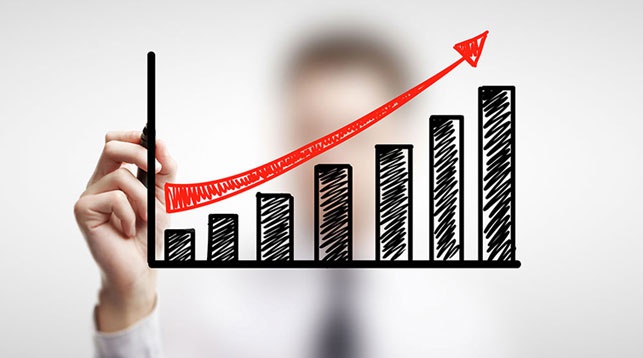 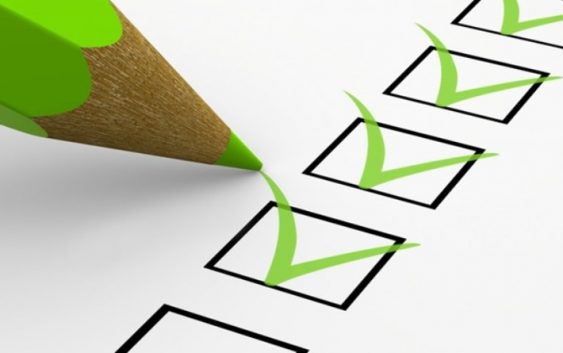 Широко застосовуються у практиці сучасних бізнес-структур і програми підвищення ефективності господарської діяльності, які є планами роботи або функціонування організації щодо підвищення ефективності різних елементів виробничої діяльності (виробничих й управлінських процесів, використання ресурсів).
           Процес підвищення ефективності господарської діяльності вимагає від керівництва підприємства або окремого підрозділу: 
 Визначити й установити пріоритет цілей підприємства, у т. ч. дійти згоди про найважливіші цілі, які повинні бути досягнуті завдяки зусиллям щодо підвищення продуктивності та вирішити питання про пріоритети.
2. Визначити критерії обсягу виробництва, зважаючи на організаційні обмеження, а відтак описати кількісно кожну з цілей, вивчити всі обмеження відносно капіталу, персоналу, технології, ринку.
 3. Підготувати програму дій, а саме розробити деталі для кожної фази діяльності, спроектувати організаційні зміни, видати завдання виконавцям, скласти остаточні детальні програми дій із вказівкою процедури їхнього здійснення. 
4. Усунути відомі перешкоди, зокрема виправити очевидні недоліки в роботі (вузькі місця у виробничих потужностях; неощадливі повторювані робочі елементи і марнотратність). 
5. Розробити системи і методи вимірювання ефективності господарської діяльності, зокрема обрати показники для певної сукупності цілей, використовувати їх для обчислення індексів ефективності базового періоду та майбутніх порівнянь.
6. Розпочати виконання програми дій.
7. Стимулювати робітників і менеджерів до досягнення високої продуктивності праці.
8. Підтримувати рівень зусиль щодо підвищення ефективності господарської діяльності.
9. Контролювати організаційний клімат: 
Не забувати про постійну необхідність навчання працівників. 
Створювати клімат взаємної довіри між робітниками і менеджерами.
Підтримувати високу якість методів виміру.
Випускати регулярні звіти про витрати та якість продукції; 
Підтримувати у менеджерів і фахівців постійний інтерес до діяльності щодо підвищення продуктивності.
Процес розробки конкурентної стратегії відповідає ознакам системності та комплексності. Кожен із етапів розробки і реалізації конкурентної стратегії відповідає ознакам елементного поділу та передбачає застосування специфічних процедур планування, їх методичного обґрунтування та інформаційного забезпечення. 
         Першим етапом у розробці конкурентної стратегії є вивчення місії та загальних цілей функціонування підприємства, зокрема причин, мотивів і наслідків створення суб’єкта господарювання, циклічності та факторів оптимізації економічних процесів, терміну стратегічного циклу, засобів формування механізму і концептуальних завдань розвитку комерційної діяльності в стратегічному періоді.
Етапи розробки і реалізації конкурентної стратегії підприємства
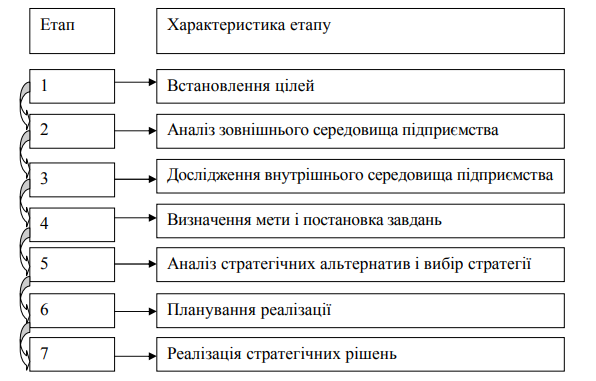 Для забезпечення зростання рівня конкурентоспроможності підприємства пропонуємо використання таких стратегій:
Товарної - охоплює елементи та параметри стратегічних рішень щодо номенклатури, асортименту, якості товарів, їх оновлення, масштаби продажу та вибору структури ринку реалізації, його експансії і концентрації, обґрунтування методів ціноутворення; 
Ресурсної – відображає стратегічні рішення щодо управління капіталом, його відтворення, оптимальності та ресурсного перерозподілу;
Технологічно- інноваційної – відображає розвиток інновацій та технологій, організаційну оптимізацію господарського процесу, удосконалення технологічної структури основних засобів, динамічне відтворення матеріально-технічної бази комерційної діяльності;
Інтеграційної - відображає стратегію інтеграції з метою організаційного об’єднання ресурсного потенціалу, маркетингового об’єднання, зростання ефективності інформаційноуправлінських взаємозв’язків; 
Фінансової-інвестиційної – характеризує стратегію капіталовкладень, зокрема шляхом залучення зовнішніх джерел інвестування проектів розвитку, зростання інвестиційної привабливості підприємства;
Управлінської – передбачає стратегічний розвиток системи, форм, методів і структури управління з метою оптимізації управлінських витрат та зростання ефективності управлінських функцій;
Кадрової - – відображає стратегію розвитку кадрового потенціалу, зокрема чисельності та структури персоналу, забезпечення умов продуктивної праці, удосконалення мотивації та оплати праці.
1.3. Теоретичною основою зростання ролі і функцій держави у підтримці конкурентоспроможності національних виробників є «багатомірний підхід» до міжнародної торгівлі, згідно з яким нехтування 10 такими поняттями, як «державна безпека», «державний економічний простір», «економічні інтереси держави» та «влада» в аналізі доцільності та ефективності міжнародного економічного обміну є недопустимим. Сучасний механізм державного регулювання міжнародної конкурентоспроможності підприємств у розвинених країнах включає: стратегічну компоненту, методологію і методику стратегії нарощування конкурентоспроможності та організаційно-економічний механізм її реалізації —систему інститутів, методів й інструментів підтримки та зростання конкурентоспроможності.
Стратегічною компонентою, або центральним ядром державного механізму нарощування конкурентоспроможності економік розвинених країн є довгострокові федеральні програми конкурентоспроможності, які охоплюють усі рівні формування конкурентоспроможності — макро-, мезо- та мікроекономічний. Координацію дій щодо розробки та реалізації цих програм виконують спеціалізовані державні органи (наприклад, Рада з національної конкурентоспроможності — у США; Центр зовнішньої торгівлі (СРСЕ) — у Франції). Програми базуються на моніторингу національної конкурентоспроможності, який здійснюється системою національних та світових рейтингових агентств та інших незалежних джерел економічної інформації та оцінок.
Реалізація програмних цілей та установ здійснюється шляхом розробки та впровадження національно-державної стратегії конкурентоспроможності, суб'єктом якої виступає «держава-система» —консолідована система держави і корпорацій. Державне регулювання міжнародної конкурентоспроможності підприємства полягає у реальному впливі, який держава здійснює на умови формування, розвитку та відтворення конкурентних переваг підприємства як суб'єкта світогосподарських зв'язків.
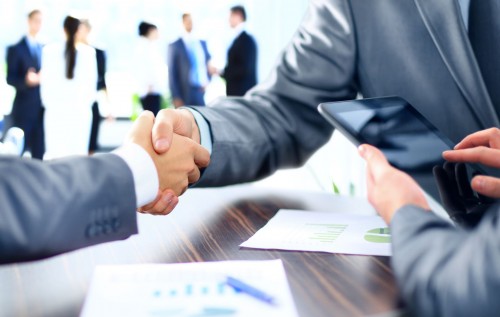 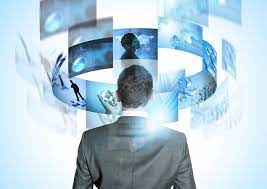 Організаційно-економічний механізм підтримки та стимулювання міжнародної конкурентоспроможності підприємства являє собою складну сукупність інституціональних, організаційних, економічних, соціальних, політичних та інших структур, інструментів і засобів державного впливу на умови формування та відтворення ресурсних, технологічних, інноваційних, глобальних та соціокультурних конкурентних переваг підприємства.
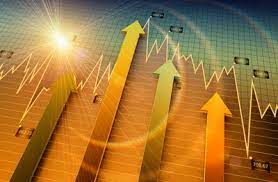 Сприяння розвитку національної економіки в рамках державної економічної політики здійснюється шляхом: 
а) розробки та реалізації різноманітних варіантів структурної (промислової) політики; 
б) розробки та реалізації науково-технологічної політики; 
в) формування розвитку ефективної інфраструктури бізнесу (науки, засобів зв'язку, інформаційного забезпечення); 
г) впровадження гнучкої податкової, кредитно-фінансової, цінової та конкурентної політики; 
д) розширення ємності внутрішнього ринку за рахунок зростання доходів та купівельної спроможності суб'єктів попиту та пропозиції товарів (послуг) на внутрішньому ринку.
Захист національного ринку від іноземної конкуренції відбувається шляхом розробки й реалізації цілеспрямованої зовнішньоторговельної політики, важливими складовими якої є: 
а) митно-тарифне регулювання зовнішньої торгівлі країни; 
б) режим квотування та ліцензування імпорту; 
в) впровадження державних норм і стандартів щодо споживчих характеристик товарів, що імпортуються, їх сертифікація; 
г) застосування спеціальних інструментів, що виконують протекціоністську функцію — компенсаційних зборів, антидемпінгового мита, тарифної ескалації тощо.
Підтримка національних товаровиробників на зовнішніх ринках здійснюється на основі застосування таких інструментів мак-роекономічної дії: 
а) пільгове кредитування; 
б) державне страхування експортних кредитів; 
в) пільгове оподаткування експортної діяльності вітчизняних підприємств; 
г) пряме субсидування експортної діяльності вітчизняних підприємств; 
д) інформаційна, консультативна та рекламна підтримка експортної діяльності вітчизняних підприємств; 
е) корпоративно-інституціональна підтримка експортної діяльності вітчизняних підприємств через міжнародні інститути та механізм регулювання конкуренції на світових ринках, укладання дво (багато) сторонніх угод та створення інтеграційних угруповань.
Формування та розвиток ефективного експортного потенціалу країни та суб'єктів її зовнішньоекономічної діяльності ґрунтується на концептуальних положеннях сучасної теорії порівняльних переваг і міжнародного поділу праці.
       Умовно систему формування та реалізації конкурентної політики (регулювання конкурентних відносин) можна поділити на дві складові:
нормативно-правову - створення відповідного конкурентного законодавства, контроль за його виконанням тощо; 
організаційну - створення відповідних державних структур органів виконавчої влади, яким надано повноваження щодо забезпечення формування конкурентного середовища і застосування штрафних санкцій до порушників чинного антимонопольного законодавства.
Політика регулювання конкуренції розглядається як інструмент підвищення економічної ефективності та створення сприятливого клімату для інноваційного розвитку. Вона має на меті захист прав споживачів шляхом створення для них найкращих умов придбання товарів і послуг, а також надання однакових можливостей товаровиробникам.
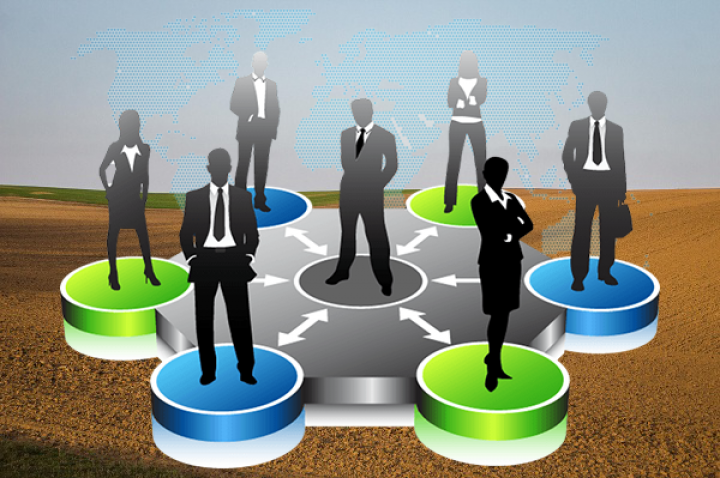 Конкурентне законодавство в тій чи іншій формі пов'язане з цілим рядом інших законів і концепцій, таких, як торгове законодавство і норми в області прямого іноземного інвестування й інтелектуальної власності. Співпадаючі або подібні цілі чи положення можуть міститися в законах:
 про захист інтересів споживачів, 
 про несумлінну конкуренцію, 
 про несумлінну торгову практику, 
 про рекламу, що вводить в оману, 
 а також у нормативних актах системи регулювання цін.
На основі даної законодавчої бази, конкурентна політика сфокусована на 4-х основних аспектах діяльності: 
 запобіганню реалізації угод, які обмежують конкуренцію та спрямовані на зловживання домінуючим становищем на ринку; 
контролю за рівнем економічної концентрації суб'єктів господарювання; 
 лібералізації монополістичних секторів національної економіки; 
 моніторингу системи щодо надання державної допомоги суб'єктам господарювання.
           Кожна з даних складових політики в області конкуренції має безпосередній вплив на економічні суб'єкти, що діють на ринку.
Конкурентні відносини в Україні регулюються законодавством, і передусім, Конституцією України. У статті 42 абз. 3.3 зазначається: «Держава забезпечує захист конкуренції у підприємницькій діяльності. Не допускаються зловживання монопольним становищем на ринку, неправомірне обмеження конкуренції та недобросовісна конкуренція. Види і межі монополії визначаються законом». Країни, де немає спеціального законодавства з питань конкуренції, можуть деякою мірою намагатися використовувати правові норми суміжних областей права, що охоплюють деякі аспекти конкурентного законодавства, у той же час кардинально відрізняючи від нього в ряді моментів.
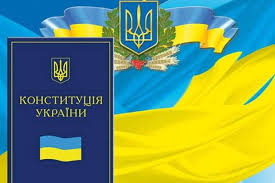 1.4. Сьогодні законодавство з питань конкуренції існує в усіх розвинутих країнах. Крім того, в країнах ЄС та Європейського економічного простору конкурентні правила поширюються на торгові операції між державами-членами. Рівні конкурентні можливості для всіх суб'єктів господарювання на території держав-членів ЄС досягаються шляхом централізованого правового регулювання та забезпечуються принципом, який називається принципом наднаціональності - функціональний принцип об'єднання держав, за яким суверенні права, у визначених Конституцією такого об'єднання областях, передаються державами відповідному наднаціональному органу.
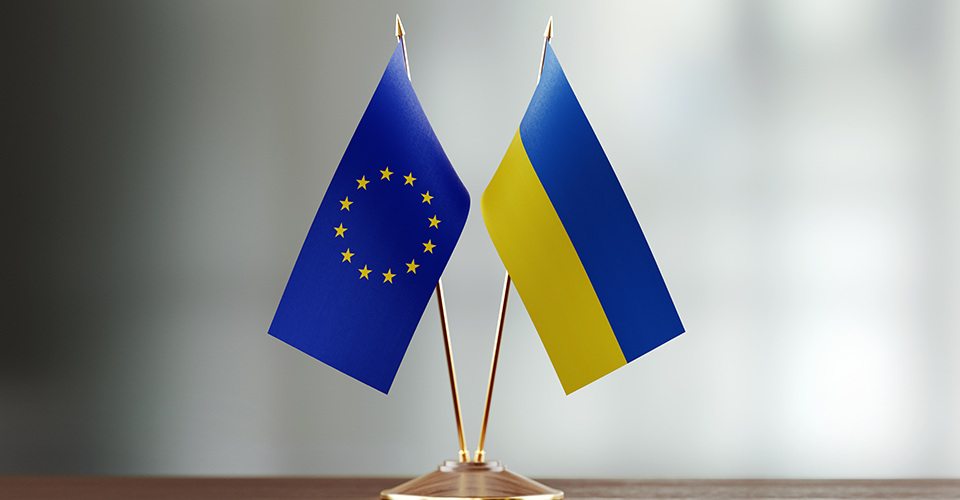 Конкурентні правила ЄС мають безпосередню дію на території країн-членів, до компетенції яких належать питання конкурентної політики, а також і в наднаціональних структурах ЄС. В цілому європейська інтеграція веде до передачі антимонопольної влади до Брюсселя, який встановлює правила ―гри на ринку на рівні ЄС. Крім того, аналогічні законодавчі акти все ширше приймаються в країнах, що розвиваються, і країнах з перехідною економікою.
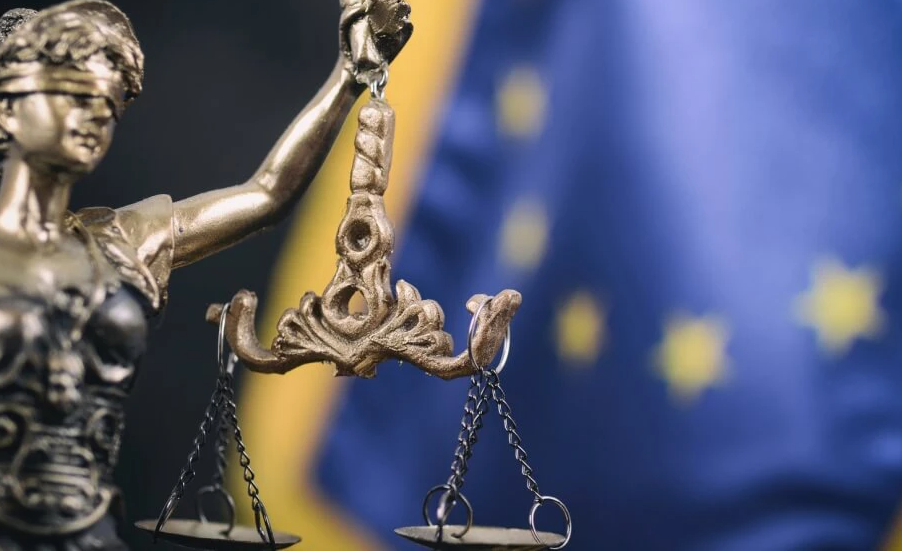 Структура базового конкурентного законодавства. Існує безліч різних видів конкурентного законодавства і систем. Значні відмінності є навіть у назвах законодавчих актів. Першим законом з питань конкуренції став Канадський закон про картелі 1889 року, потім було прийнято антитрестівське законодавство в Сполучених Штатах Америки (Закон Шермана 1890 року). У Великобританії та країнах, що дотримуються її правової моделі, після 1947 року було прийнято закони про обмежувальну торгівельну практику і монополії. У категоріальному аспекті з 1970-х рр. почали говорити про законодавство в сфері обмежувальної ділової практики (ОДП), а пізніше - про конкурентне законодавство. У країнах з перехідною економікою останнє називається антимонопольним.
Однак, незалежно від розходжень у назвах, всі закони з питань конкуренції мають в широкому сенсі однакову базову структуру і як правило включають такі складові:
 Цілі
 Визначення
 Сфера застосування
 Вилучення та виключення
 Практика, що забороняється
 Контроль за злиттями (горизонтальними та вертикальними)
Орган з питань конкуренції
 Санкції
Апеляційна процедура
Хоча в останні роки спостерігаються певні тенденції до зближення правових норм, не слід забувати про те, що з самого початку конкурентне законодавство створювалося з урахуванням потреб кожної країни і його характер залежить від ряду факторів, в тому числі, існуючу судову систему, звичаї, культуру підприємницької діяльності, розмір ринку, рівень розвитку тощо.
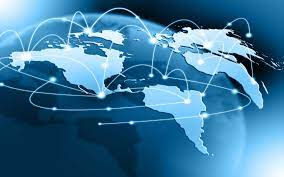 ДЯКУЮ ЗА УВАГУ!
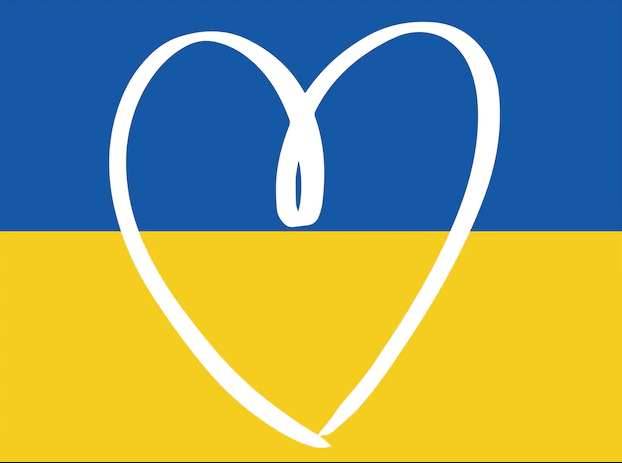